МОСКОВСКИЙ ГОСУДАРСТВЕННЫЙ		ГУМАНИТАРНО-ЭКОНОМИЧЕСКИЙ УНИВЕРСИТЕТ
		Федеральное государственное бюджетное образовательное учреждение 
		инклюзивного высшего образования
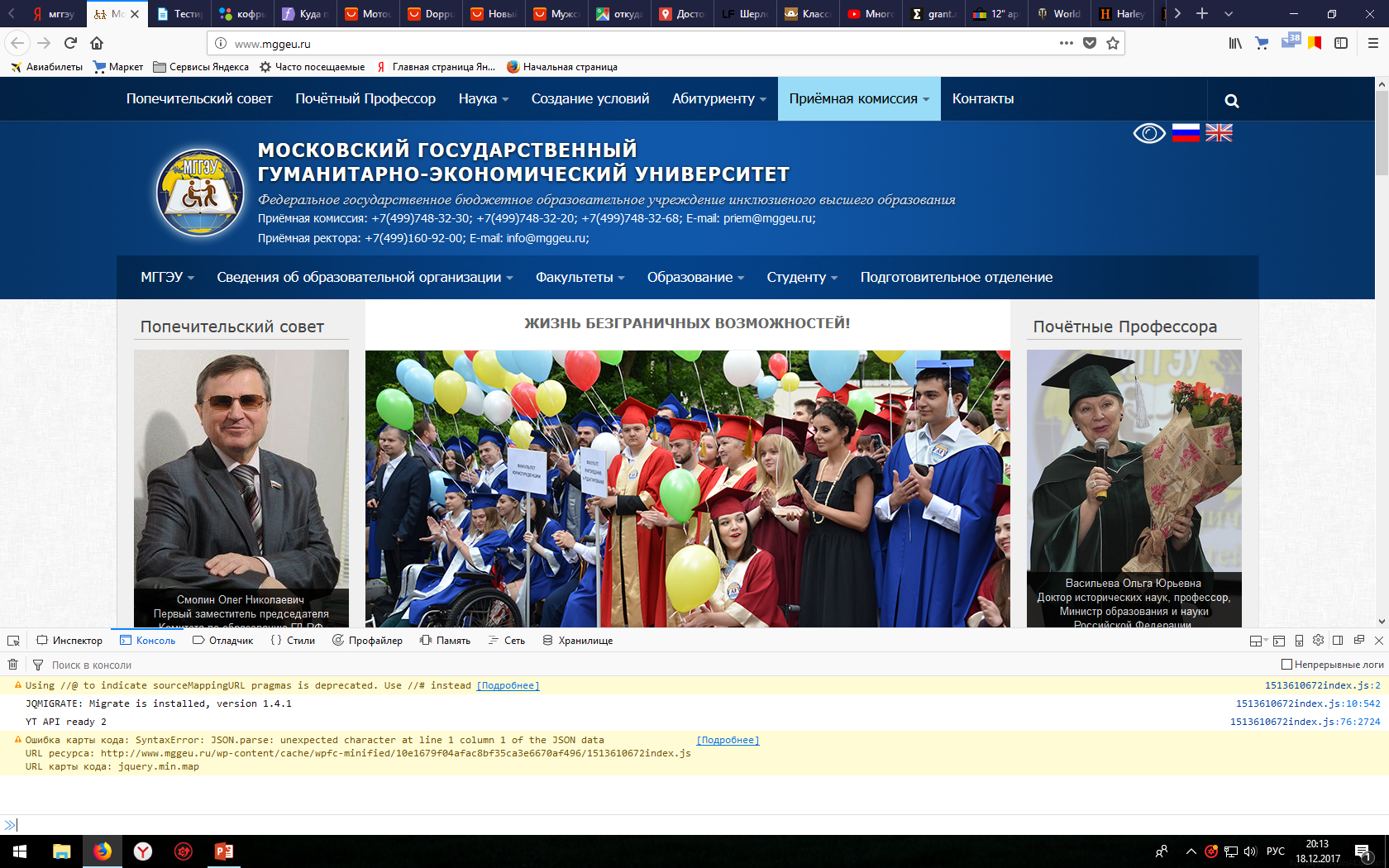 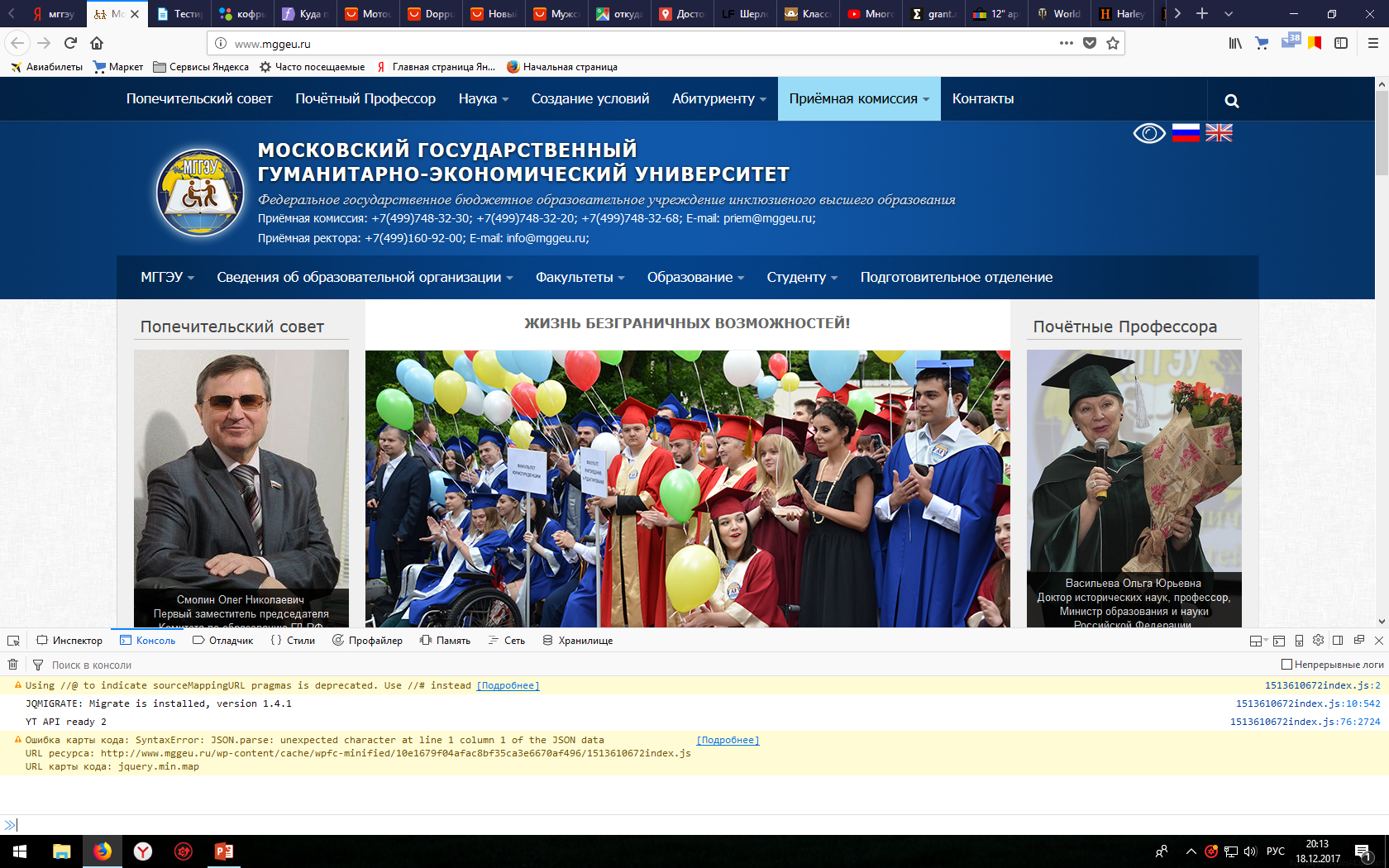 Управление по организации научно-исследовательской деятельности
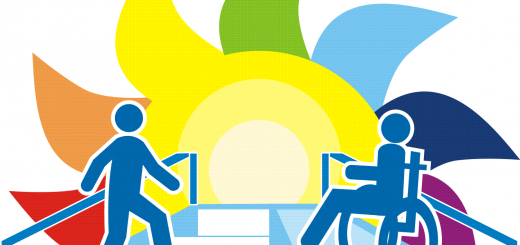 МОСКОВСКИЙ ГОСУДАРСТВЕННЫЙ		ГУМАНИТАРНО-ЭКОНОМИЧЕСКИЙ УНИВЕРСИТЕТ
		Федеральное государственное бюджетное образовательное учреждение 
		инклюзивного высшего образования
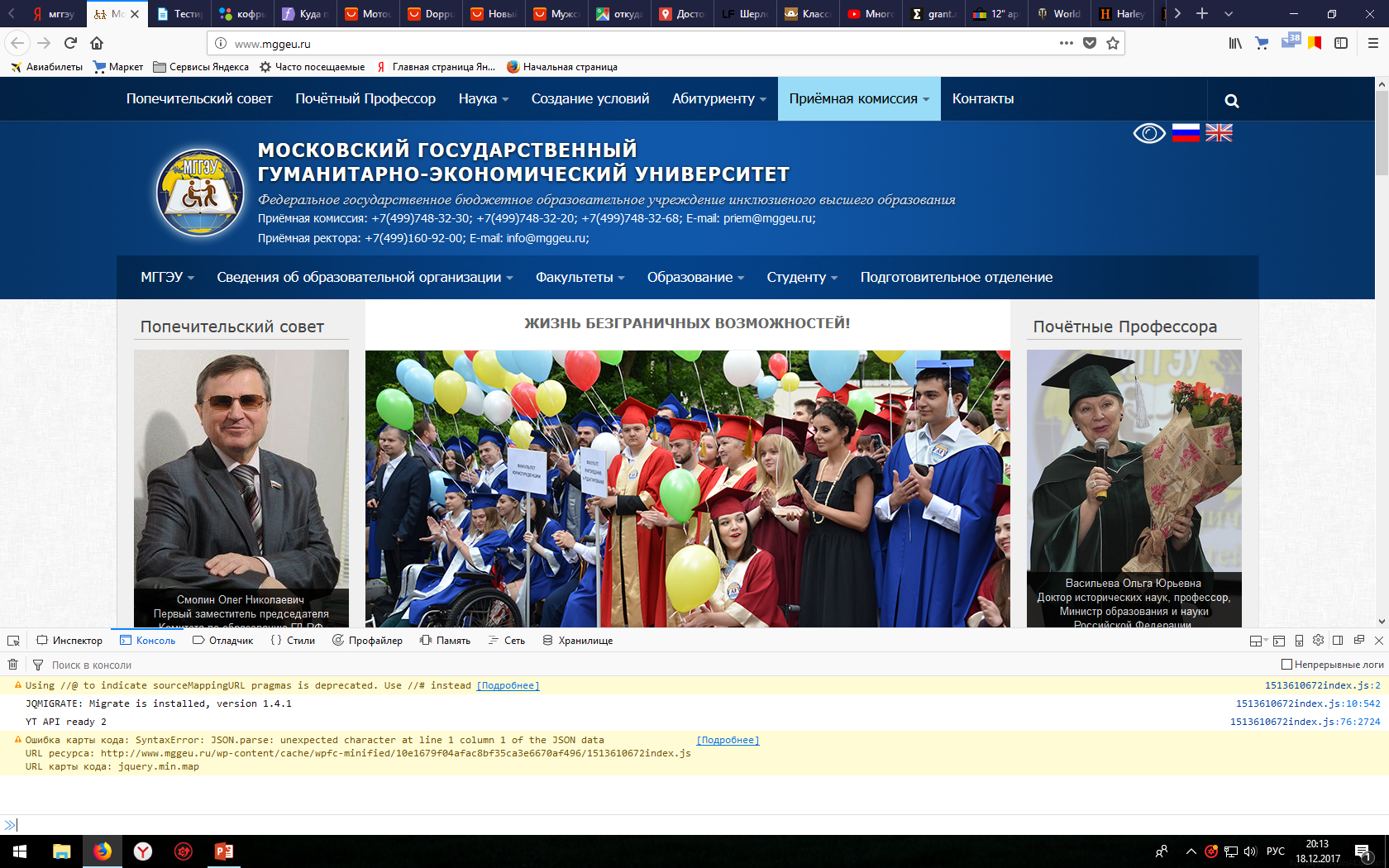 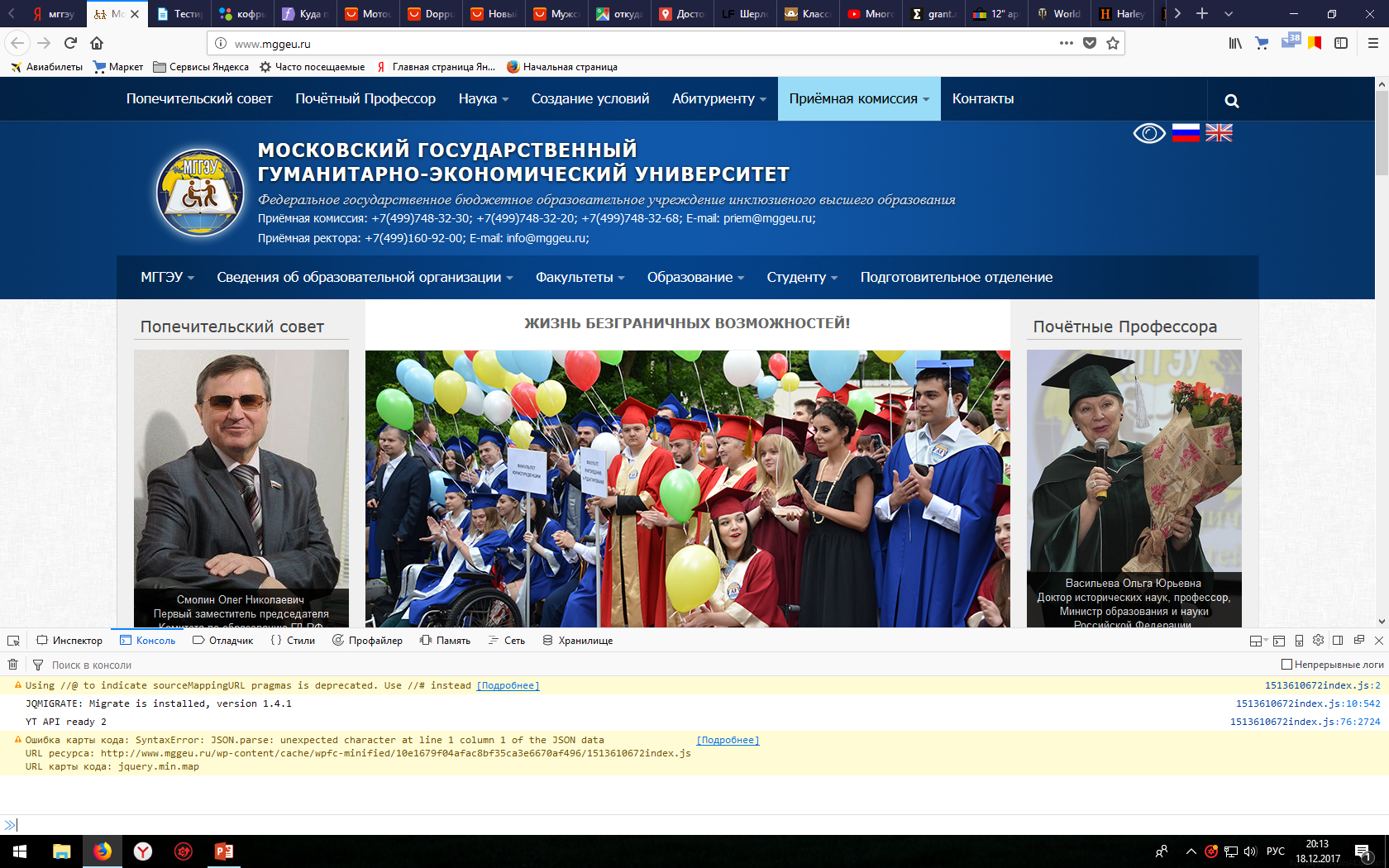 Ректор
Факультеты и кафедры
Научно-технический совет
Начальник управления по организации НИД
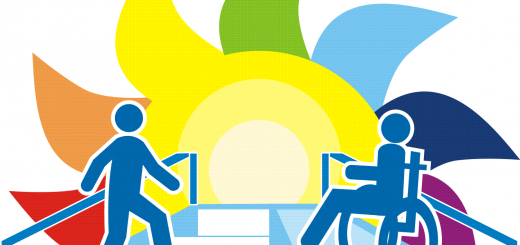 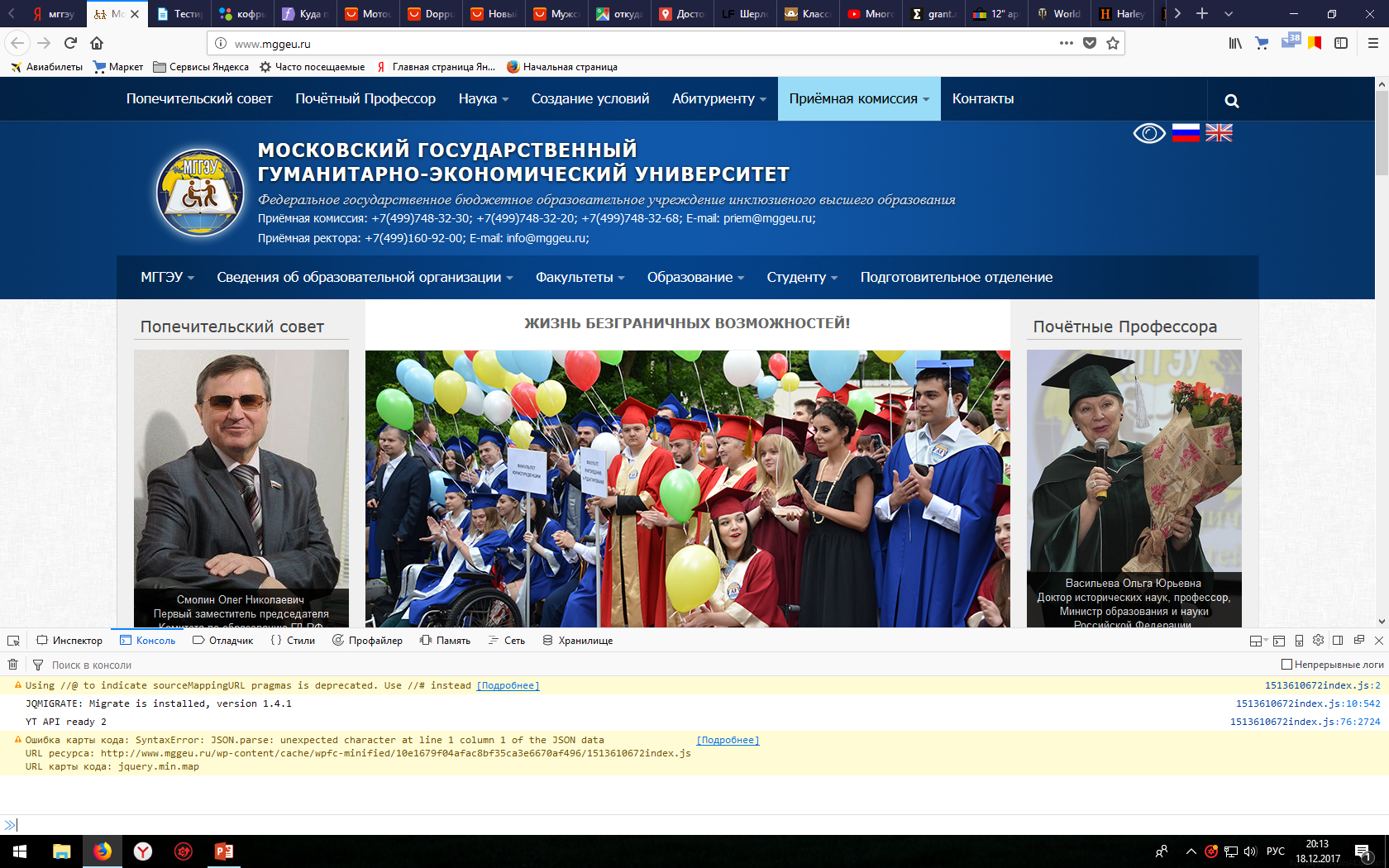 Основные задачи научно-технического совета МГГЭУ
НТС создан в целях осуществления организационно-методического руководства и координации научно-исследовательских и 
опытно-конструкторских работ, выполняемых НПР университета.
Деятельность НТС МГГЭУ направлена на решение следующих основных задач:
 повышение эффективности НИОКР в университете;
поиск новых источников и форм финансирования НИОКР университета, в том числе в рамках федеральных и ведомственных целевых программ;
подготовка предложений по формированию плана приоритетных научных разработок Университета на краткосрочный и среднесрочный периоды;
подготовка предложений по созданию и реорганизации научных и научно-образовательных подразделений, обновлению научного оборудования;
МГГЭУ
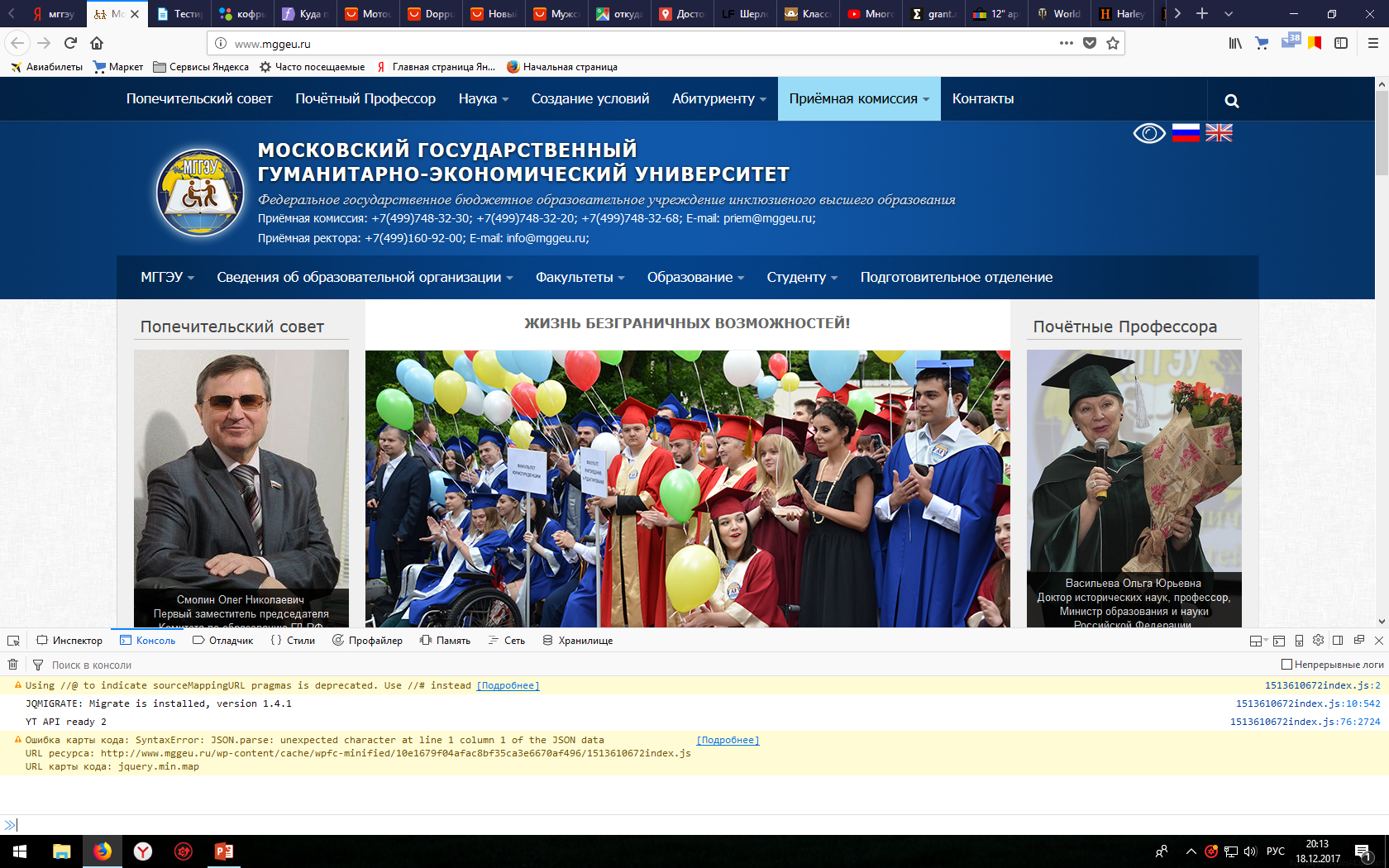 Основные задачи научно-технического совета МГГЭУ
координация работы кафедр и научных подразделений при выполнении комплексных НИОКР и научно-исследовательских проектов;
подготовка предложений по существующим и новым помещениям для проведения НИОКР;
анализ и оценка основных результатов научных исследований  и разработок, осуществляемых в университете;
анализ и оценка научно-исследовательской деятельности отдельных подразделений и университета в целом; 
разработка принципов инновационной деятельности в университете с учетом современных требований к вузовской науке;
анализ взаимодействия Управления по организации научно-исследовательской деятельности и других подразделений университета
МГГЭУ
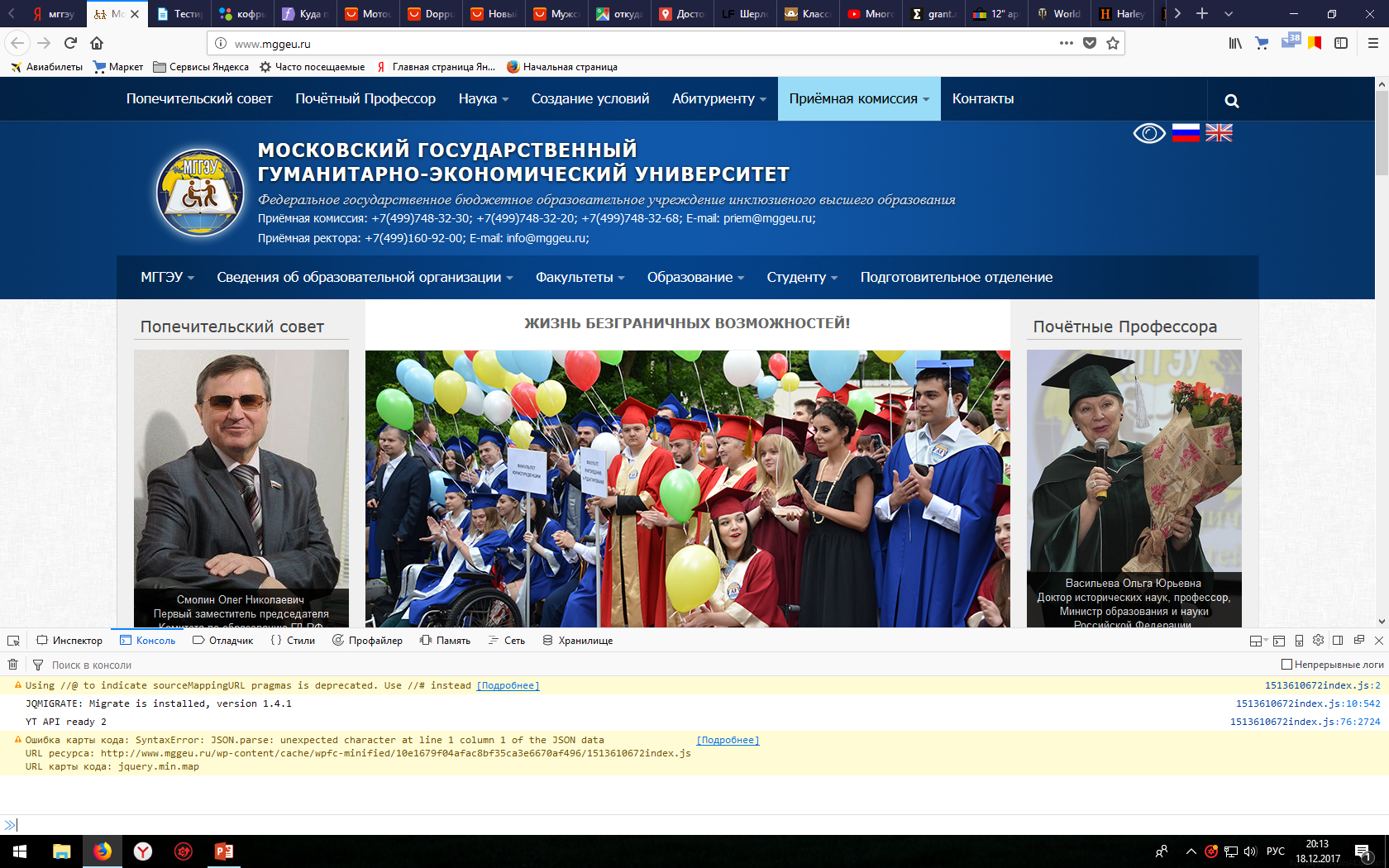 Функции научно-технического совета МГГЭУ
экспертиза проектов, предлагаемых университетом для включения в федеральные и ведомственные целевые программы и выработка рекомендаций для их конкурсного отбора;
выработка рекомендаций по выдвижению  научных проектов университета  на конкурсы различного уровня;
обсуждение и выработка рекомендаций по выдвижению от университета научных работ на соискание премий различного ранга (государственной, отраслевых и пр.);
выработка рекомендаций по участию ученых университета в различных общественно- научных органах (комиссиях, координационных и научно-технических советах и пр.);
МГГЭУ
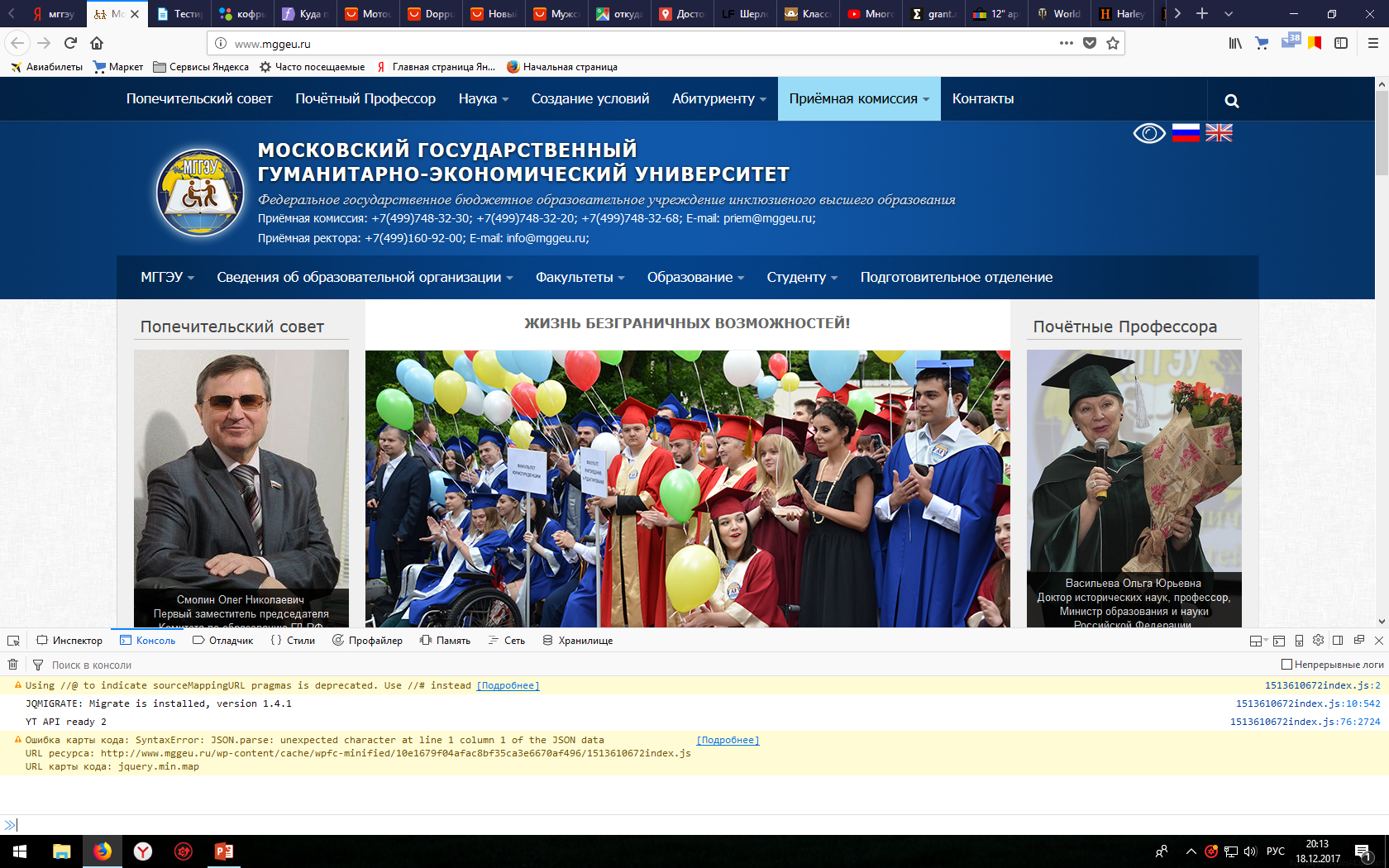 Функции научно-технического совета МГГЭУ
рассмотрение планов подготовки научных кадров высшей квалификации;
обсуждение итогов промежуточных и итоговой государственной аттестаций аспирантов; 
рассмотрение предложений и выработка рекомендаций по выпуску научных изданий университета;
анализ и разработка предложений по проведению научных сессий, конференций и семинаров университета;
анализ международных контактов в области научных исследований, технических разработок и инновационной деятельности
МГГЭУ
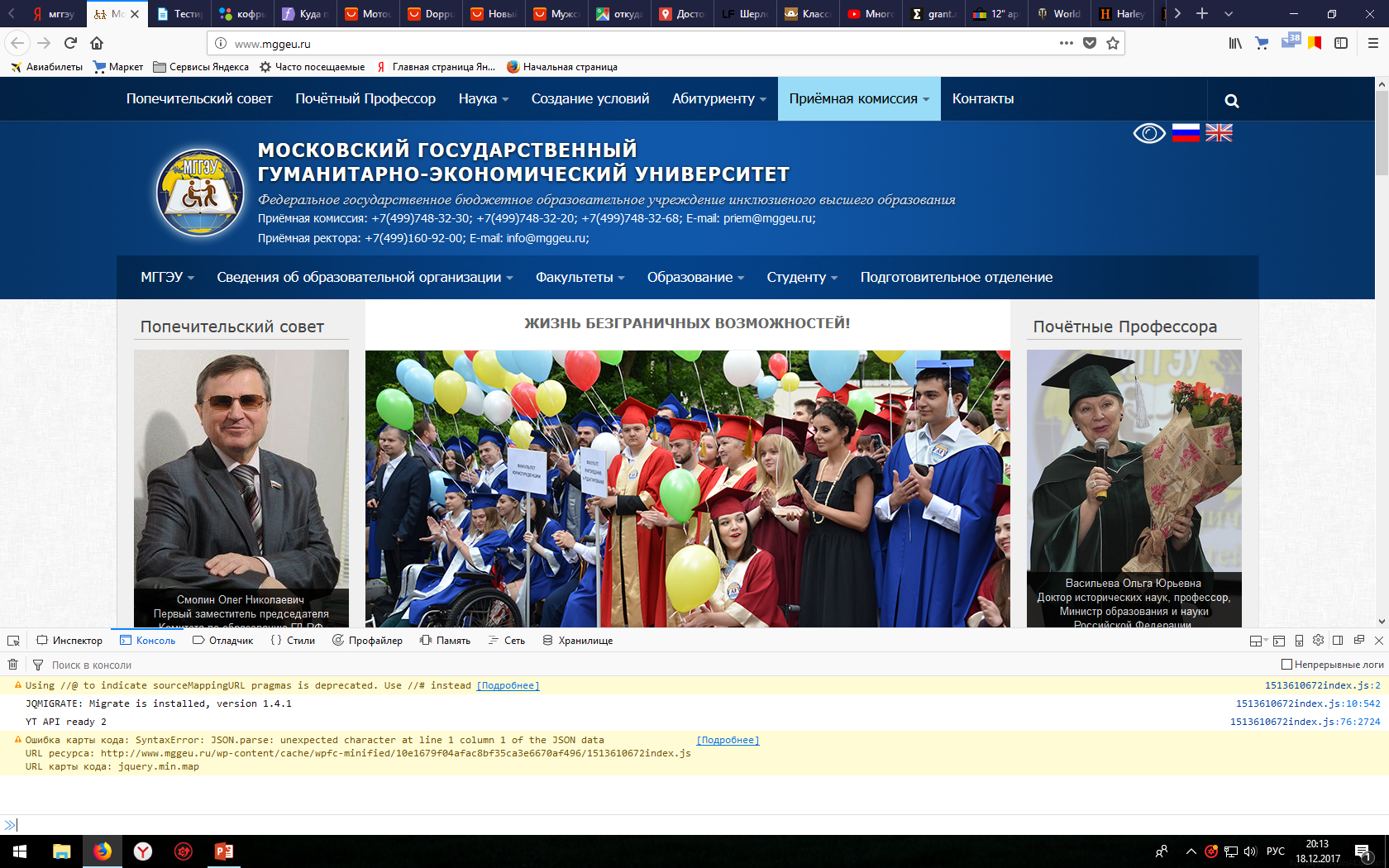 Структура управления по организации научно-исследовательской деятельности
Управление по организации НИД
Научная библиотека
Учебно-редакционная издательская лаборатория
Отдел аспирантуры
Отдел по коммуникациям и проектной деятельности
Отдел по организации научно-исследовательской деятельности
МГГЭУ
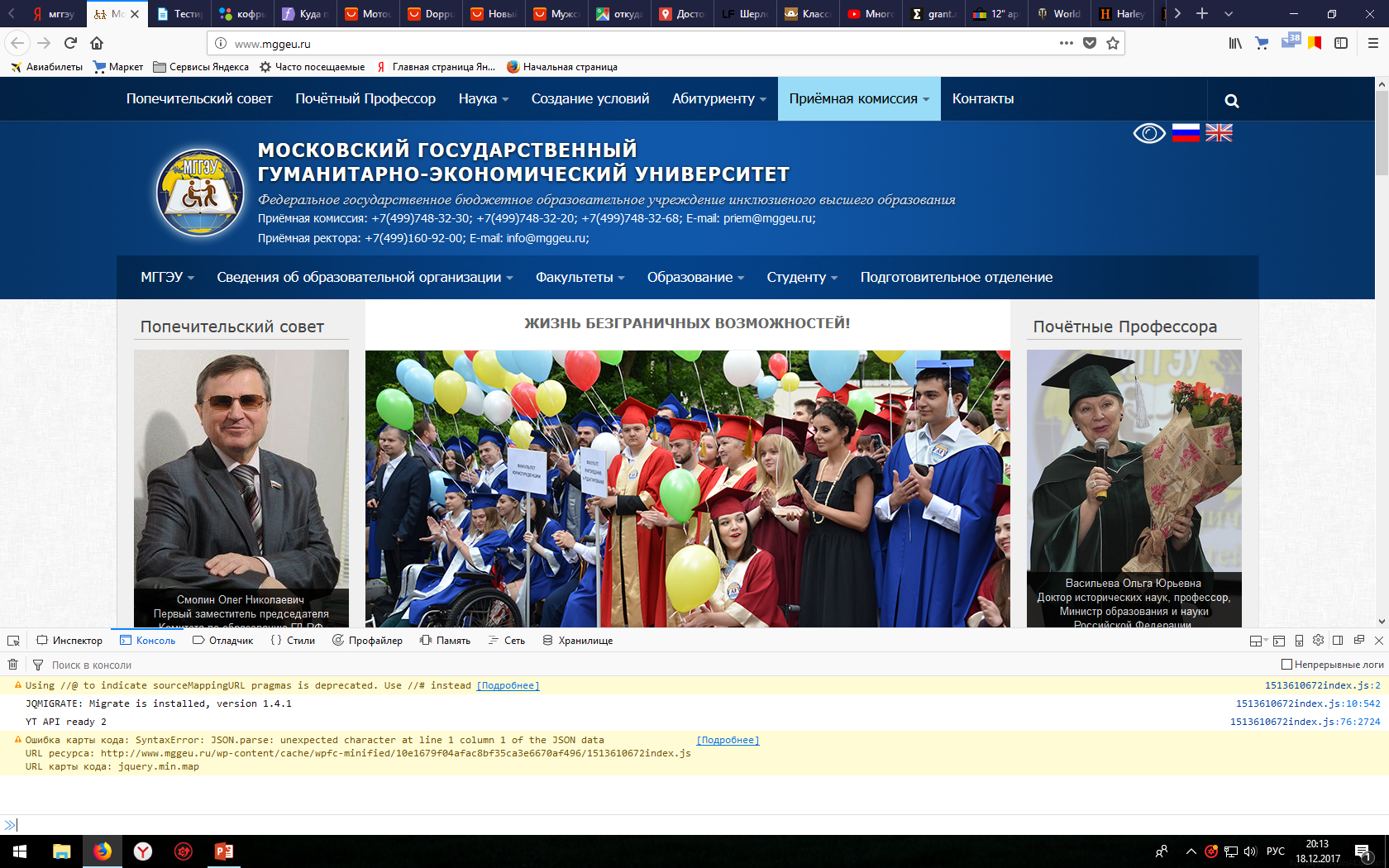 Задачи управления
Приоритетное развитие фундаментальных исследований ; 
Развитие научных школ университета ;
Использование полученных результатов в образовательном процессе ;
Практическое ознакомление студентов с постановкой и разрешением научных проблем и привлечение наиболее способных из них к выполнению научных исследований ;
Исследование и разработка теоретических и методологических основ формирования и развития инклюзивного высшего образования ;
МГГЭУ
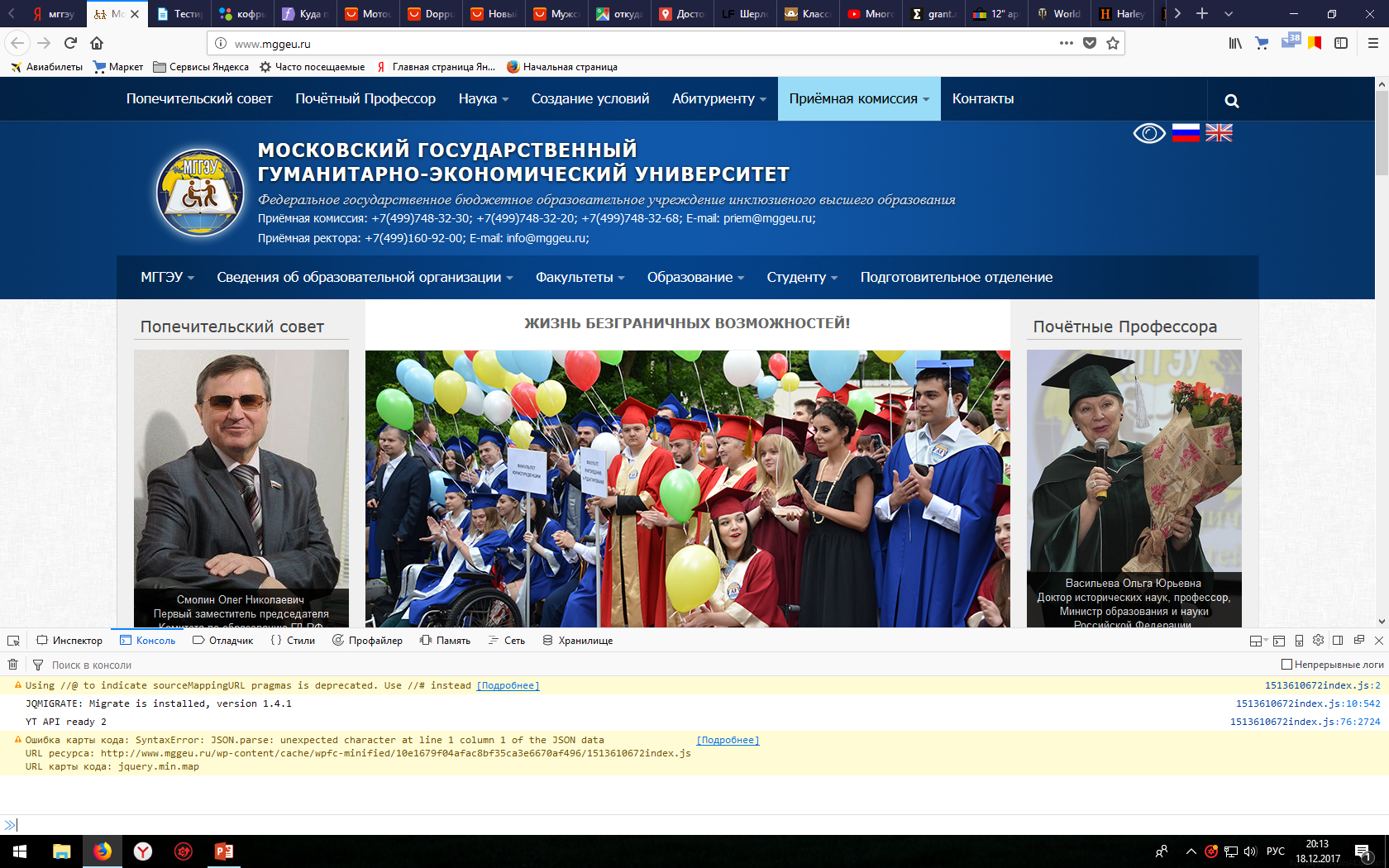 Задачи управления
Эффективное использование научного потенциала университета для решения приоритетных задач формирования системы инклюзивного образования;
Развитие новых форм научного сотрудничества с научными, образовательными организациями с целью совместного решения важнейших научно-практических задач;
Расширение международного научного сотрудничества с учебными заведениями и общественными организациями зарубежных стран с целью вхождения в мировую систему науки и образования, обобщение опыта инклюзивного образования, создания условий для социальной адаптации, творческой и спортивной реализации инвалидов;
Развитие финансовой основы исследований за счет использования средств грантов.
МГГЭУ
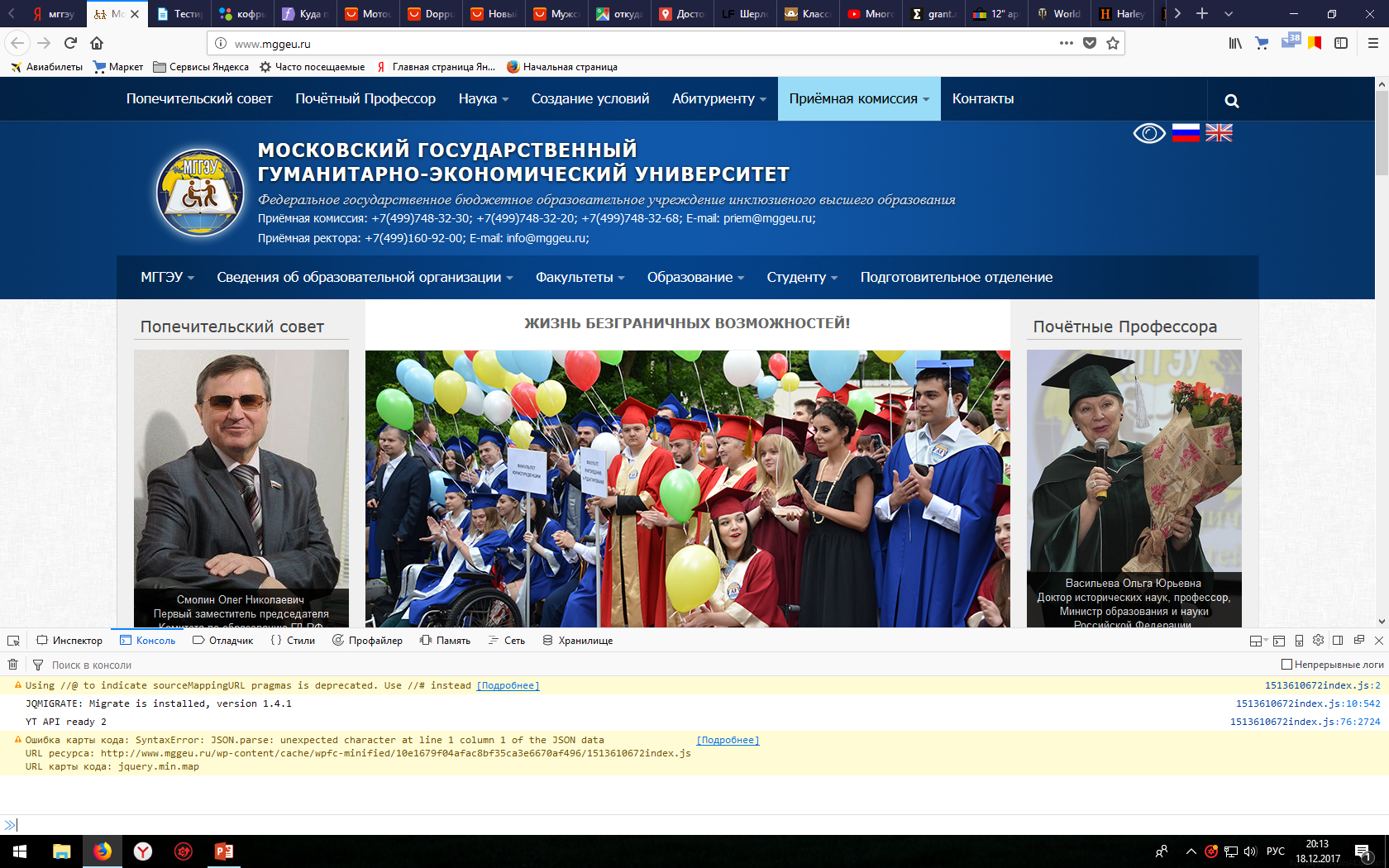 Функции управления
Организует выполнение научных исследований Университета;
Содействует внедрению результатов исследований в  образовательный процесс;
Организует проведение научно-методических, научно-практических конференций, семинаров, круглых столов;
Организует проведение экспертиз и рецензирование научных работ;
Осуществляет перспективное планирование тематики НИР Университета и его подразделений на основе планов инициативных НИР кафедр и факультетов;
Взаимодействует с отраслевыми министерствами и органами исполнительной власти в области научных исследований и научных услуг;
Разрабатывает совместно с юридическим отделом внутриуниверситетскую нормативную документацию, регламентирующую организацию выполнения НИР и оказание научных услуг;
МГГЭУ
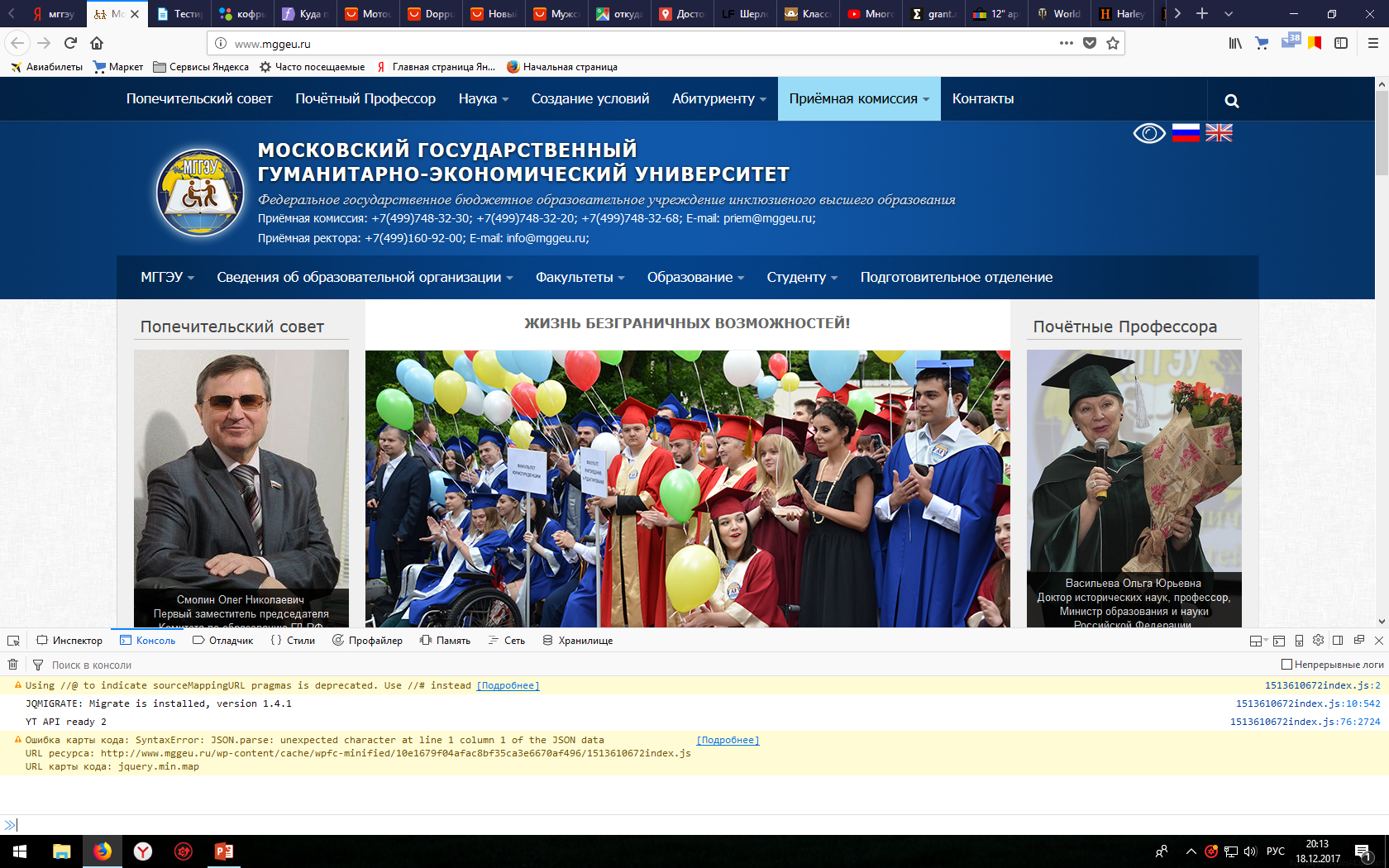 Функции управления
Готовит ежегодный отчет о научно-исследовательской деятельности университета для Минобрнауки России;
Готовит материалы по выполнению НИР к рейтингу, для самообследования, государственной аккредитации и паспорта университета;
Контролирует работу издательской деятельности в Университете;
Руководит и контролирует работу по изданию периодических научных журналов Университета;
Руководит и контролирует организацию научной работы обучающихся Университета;
Контролирует организацию работы научных школ Университета;
Организует работу преподавателей по увеличению роста публикационной активности;
Оказывает содействие в работе факультетов и кафедр и контролирует работу по подготовке кадров в аспирантуре.
Организует в университете работу по защите интеллектуальной собственности и авторских прав ученых.
МГГЭУ